المنشآت الصغيرةالتأسيس والإدارة( خصائص المنشآت الصغيرة وأهميتها)د. وفاء المبيريك
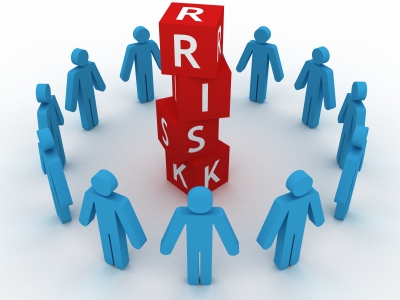 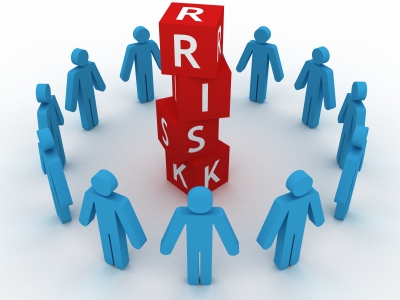 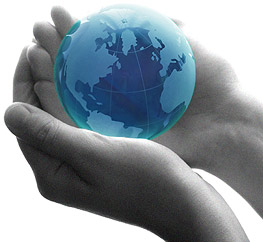 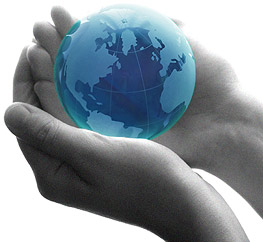 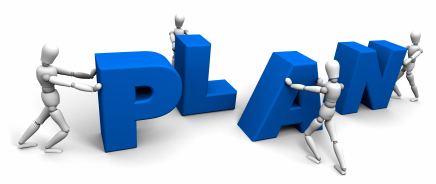 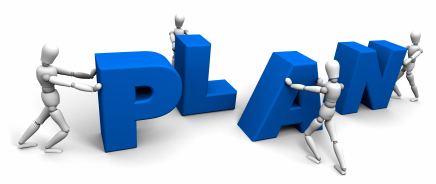 مقدمة:
رغم الاختلاف في هوية المنشآت الصغيرة ، إلا أن هذه المنشآت تحتل دوراً ريادياً في عملية التنمية لا يقل أهمية عن دور المنشآت الكبيرة، حيث لكل منها خصائصه ومتطلباته وأنشطته الاقتصادية المناسبة.
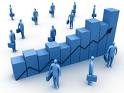 أولاً: أهمية المشروعات الصغيرة.
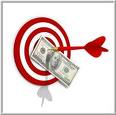 1- تساهم المشروعات الصغيرة في تشغيل اليد العاملة من خلال:
أ/ تعظيم فرص العمالة المنتجة
تميل المشروعات الصغيرة إلى استخدام الأساليب الفنية كثيفة العمل، وبالتالي يمكنها استيعاب أعداد كبيرة من العمال وقدر محدود من رأس المال.
تكلفة خلق فرص العمل في المشروعات الصغيرة تقل كثيراً عن تكلفة المشروعات الكبيرة.
يمكن التوسع في إنشاء المشروعات في المناطق العمرانية الجديدة وبالتالي يمكنها أن تستوعب عمالة من الفائض المتوافر في التجمعات الحضرية 
يمكن أن تلعب المشروعات الصغيرة دوراً هاماً في تشغيل فائض الخريجين.
ب- بالنسبة لتكوين قاعدة عريضة من العمالة الماهرة.
وذلك لأن الحصول على العمالة الماهرة يتم من خلال إقامة مراكز التدريب ومن خلال تدريب العمال في المصانع لاكتساب المهارات الفنية .
ورغم هذا الدور العظيم إلا أن دول الخليج العربي بشكل عام تعاني من مشكلة ارتفاع نسبة العمالة الوافدة في هذا القطاع .
إلا أنه في الفترة الأخيرة استرعت قضية توطين الوظائف اهتمام دول الخليج العربي وتسعى إلى إحلال المواطنين محل العمالة الوافدة.
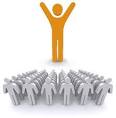 2- تساهم المنشآت الصغيرة إيجابياً في إجمالي الناتج القومي.
3- دور المشروعات الصغيرة في إصلاح هيكل الصناعة
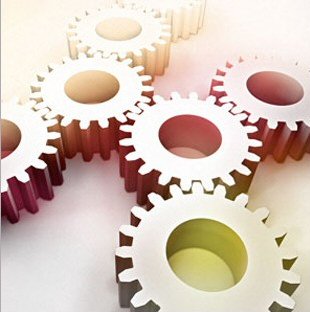 إن المشروعات الصغيرة تمتلك إمكانيات كبيرة في عملية التنمية الصناعية فيمكنها أن تساهم في معالجة القصور في تكوين هيكل الإنتاج الصناعي خاصة في الدول النامية

 
ومن الضروري الاهتمام بالمشروعات الصغيرة التي تعتمد على مستلزمات إنتاج محلية مع إعطاء اهتمام متزايد للمشروعات الصغيرة المغذية للصناعات الكبيرة.
4- دور المشروعات الصغيرة في جذب المدخرات
المشروعات الصغيرة تعد مجالاً خصباً لتشجيع الادخار المحلي حيث تتميز هذه المشروعات بانخفاض رأس المال مقارنةً بالمنشآت الكبيرة، مما يجعلها أكثر جاذبية  لصغار المدخرين.
    وبذلك فهي تعمل على تعبئة المدخرات الخاصة بالأفراد لتشغيلها داخل الاقتصاد الوطني مما يؤدي إلى زيادة مساهمة الادخار في تمويل التنمية وتخفيض درجة الاعتماد على الاقتراض سواء من الداخل أو الخارج.
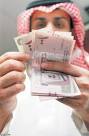 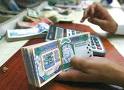 5- دور المشروعات الصغيرة في تأثيرها على حجم الاستهلاك
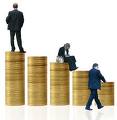 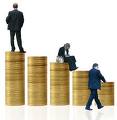 6- دور المنشآت الصغيرة في تدعيم الصادرات
من أهم المشاكل التي تواجه الاقتصاد القومي للكثير من الدول العجز الكبير والمتزايد في الميزان التجاري لذلك من الضروري العمل على تعظيم العائد الصافي للصادرات الناتجة من الاستثمارات المحققة، ويمكن أن تقوم المشروعات الصغيرة وخاصة العاملة في النشاط الصناعي على دخول الأسواق الخارجية، والمساهمة في زيادة الصادرات  وتوفير النقد الأجنبي وتخفيض العجز في ميزان المدفوعات.
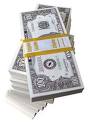 يمكن للصناعات الصغيرة أن تساهم بفاعلية في تنمية الصادرات وذلك من خلال:
7- دور المنشآت الصغيرة في تحقيق عدالة التنمية الإقليمية
المشروعات الصغيرة تتصف بالانتشار الجغرافي مقارنة بالمشروعات الكبيرة التي تتركز في المدن الرئيسية لذلك نجد أنه في استطاعة المشروعات الصغيرة المنتشرة أن تحقق أهداف تنموية واجتماعية هامة .
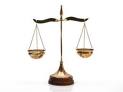 الأهداف التي تحققها المنشآت الصغيرة في تحقيق العدالة الإقليمية
8- دور المنشآت الصغيرة في تحقيق التنمية الصناعية المتكاملة
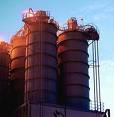 أسباب النجاح في التكامل بين المنشآت الصغيرة والكبيرة
أن المنشآت الصغيرة لا تعاني من مشكلات الحجم كما في المنشآت الكبيرة كما أنها لا تتطلب الشروط التي تتطلبها المنشآت الكبيرة والتي قد لا تتيسر في بعض الأحوال.
اقتصار نشاط المنشآت الصغيرة في البداية على المنتجات النمطية التي لا تتطلب التخصص الدقيق بينما يقتصر دور المشروعات الكبيرة على تجميع هذه العناصر على شكل سلع نهائية وبمهارة تتوفر فقط في المنشآت الكبيرة.
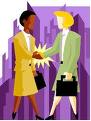 مبررات دعم وتشجيع المنشآت الصغيرة في المملكة العربية السعودية
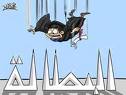 ثانياً: خصائص المنشآت الصغيرة
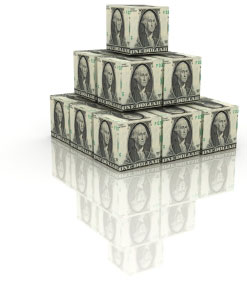 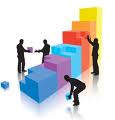 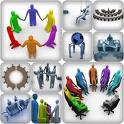 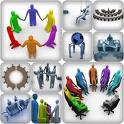 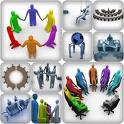 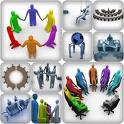 3- المعرفة التفصيلية بالعملاء والسوق
سوق المنشآت الصغيرة محدود نسبياً مما يتيح المعرفة الشخصية بالعملاء والتعرف على احتياجاتهم ورغباتهم بشكل مباشر وبالتالي القدرة على تحقيق الاستجابة السريعة لأي تغير فيها كما يحقق القدرة على التحديث المستمر للبيانات الخاصة بالعملاء .
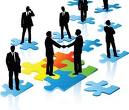 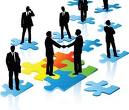 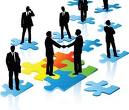 4- قوة العلاقات بالمجتمع
صاحب المشروع الصغير تربطه علاقات شخصية بعملائه ومستخدميه ، ومن خلال تلك العلاقة يشارك صاحب المشروع الصغير في شئون المنطقة التي يقع فيها المشروع اجتماعياً وثقافياً وسياسياً. 
   كما أن المنشآت الصغيرة تستفيد من تناقل أخبارها بواسطة أهل المنطقة المحيطة وفي الغالب يعتبر المجتمع المحلي هو فريق الترويج لمنتجات هذه المنشآت.
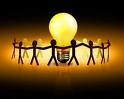 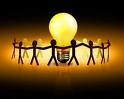 5- المحافظة على استمرارية المنافسة
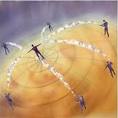 انتشار المنشآت الصغيرة وتشجيعها يؤدي إلى محاربة الاحتكار وإتاحة الفرصة لكل من يرغب دخول هذا القطاع ، ولكن في ظل توفر الدعم اللازم لضمان النجاح والاستمرارية، وبالتالي تحقيق الأمن والرفاهية، حيث أن سيادة المنافسة العادلة ينعكس على تحسن مستوى الأسعار وخدمة الائتمان وتحسين جودة المنتج.
6- مرونة الإدارة وسهولة الأنشطة
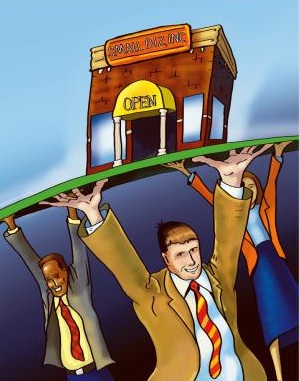 تتمتع المنشآت الصغيرة مقارنة بغيرها بـ:
بساطة تنظيمها وذلك لمحدودية العاملين فيها.
العمل قائم على السهولة والوضوح وتوزيع الاختصاصات. 
تحديد المسئوليات مع سرعة إسناد الصلاحيات والسلطات .
وضوح الإجراءات والنماذج والسجلات المستخدمة مع                                  وضوح القواعد والأسس.
خصائص الإدارة في المنشآت الصغيرة
فريق إدارة صغير.
أدوار متعددة للمدير / المالك.
لا يوجد موظفون متخصصون أو وظائف متخصصة.
سيادة النمط الأوتوقراطي للقيادة.
نظام رقابة غير رسمي.
تقارب فريق العمل.
ضعف التأثير على البيئة المحيطة.
حصة سوقية محدودة.
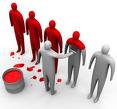 7- النمط الشخصي في الإدارة (إدارة الشخص الواحد)
عادةً يتم إدارة المنشأة الصغيرة من قبل المالك وأحياناً بالتعاون مع عدد قليل من الموظفين.
المالك يتحمل شخصياً المخاطر المحتملة، مما يدفعه للسيطرة على جميع جوانب العمل.
المدير في أغلب الحالات هو المصدر الأساسي لتحديد الأهداف واتخاذ القرارات في مجالات العمل المختلفة وفي التنفيذ والمتابعة لأعمال المشروع.
وبذلك فالمدير أو المالك في المنشأة الصغيرة ليس بالضرورة يمتلك المهارة الإدارية اللازمة للعمل، فهو شخص غير متخصص في الإدارة ، ويميل للمخاطرة ، كما أنه يدير العمل بفلسفة التوجه الإنتاجي أو البيعي.
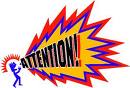 ما هو التوجه الإنتاجي أو البيعي؟
كل منهما يعني بداية التسويق للمنتج من داخل المنشأة أي من وجهة نظر الإدارة وليس من خارج المنشأة ( رأي المستهلك ).
المفهوم الإنتاجي يفترض أن المستهلك يفضل المنتجات المتاحة بشكل سهل وبتكلفة معقولة        لذا فالمدير هنا يركز على الإنتاج بأقصى كمية ممكنة مع خفض التكاليف
أما المفهوم البيعي فإنه يفترض أن المستهلك إذا ترك بدون أي مؤثرات فإنه لن يشتري المنتج         لذا يجب على المنشأة أن تبذل مجهودها في الترويج للمنتج وبيعه.
التجديد والابتكار
تعتبر المنشآت الصغيرة في الدول المتقدمة مصدراً أساسياً للكثير من الأفكار والاختراعات، وذلك لأن أصحابها في الغالب يؤمنون بأن الابتكار والتجديد يؤثر على أرباحهم كما يحفزهم على الاهتمام به.
    كما أن المرونة التي تتمتع بها المنشآت الصغيرة تتيح فرصة أكبر للاهتمام بهذه الاختراعات.
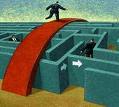 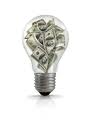 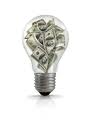